4.6 ADMINISTRACIÓN DEL PROYECTOADMINISTRACIÓN DE LAS COMUNICACIONES
MF. MARGARITA VALLE LEÓN
05/02/2016
4.6.1 Propósito del proceso
Entender y documentar
COMUNICACIÓN
Necesidades 
de información
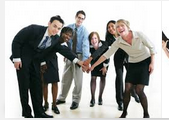 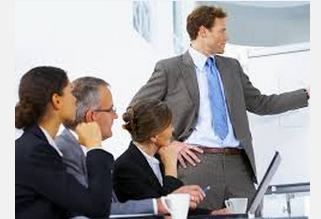 4.6.2 Roles principales
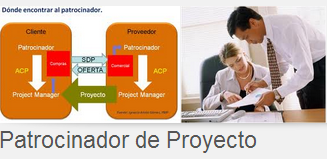 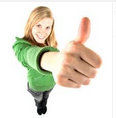 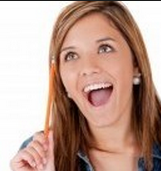 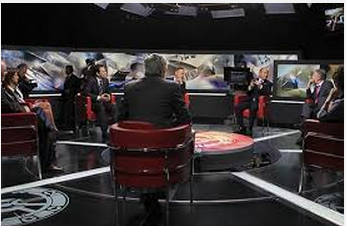 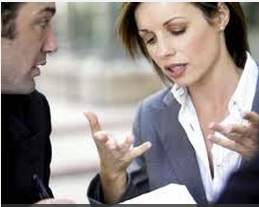 4.6.3 Proceso de planificación de las comunicaciones
1¿Es lo mismo escuchar que oír?
Cuando hablamos de oír, estamos refiriéndonos al proceso fisiológico que acontece cuando la recepción de las ondas –estímulos– produce una serie de vibraciones que llegan al cerebro.
Escuchar es un proceso psicológico que, partiendo de la audición, implica otras variables del sujeto: atención, interés, motivación, etc. Y es un proceso mucho más complejo que la simple pasividad que asociamos al dejar de hablar.
En resumen, escuchar es todo un arte que se aprende ejercitándolo, detectando las dificultades e inercias más habituales para poder intervenir sobre ellas. Pero también es un arte que, aunque parezca difícil, no lo es tanto cuando lo convertimos en experiencia viva y moldeable, cuando lo concretamos en objetivos alcanzables.
1 El difícil arte de escuchar Inspirados en CARLOS ALEMANY, El difícil arte de... «Escuchar»: Un arte complejo, Sal Terrae, enero 1995, 55-65 y Aprender a escuchar bien, en 14 aprendizajes vitales, DDB, Bilbao, 1998, 63-77.
4.6.4 Documentos de la planificación de las comunicaciones
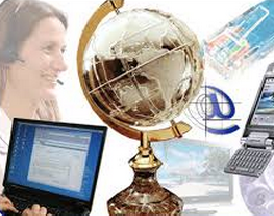 Páginas: 220, 221 y 222
Caso desayuno. Pág 211
Ejercicio en clase
Página 217
Ejercicio 1 incisos a, b y c